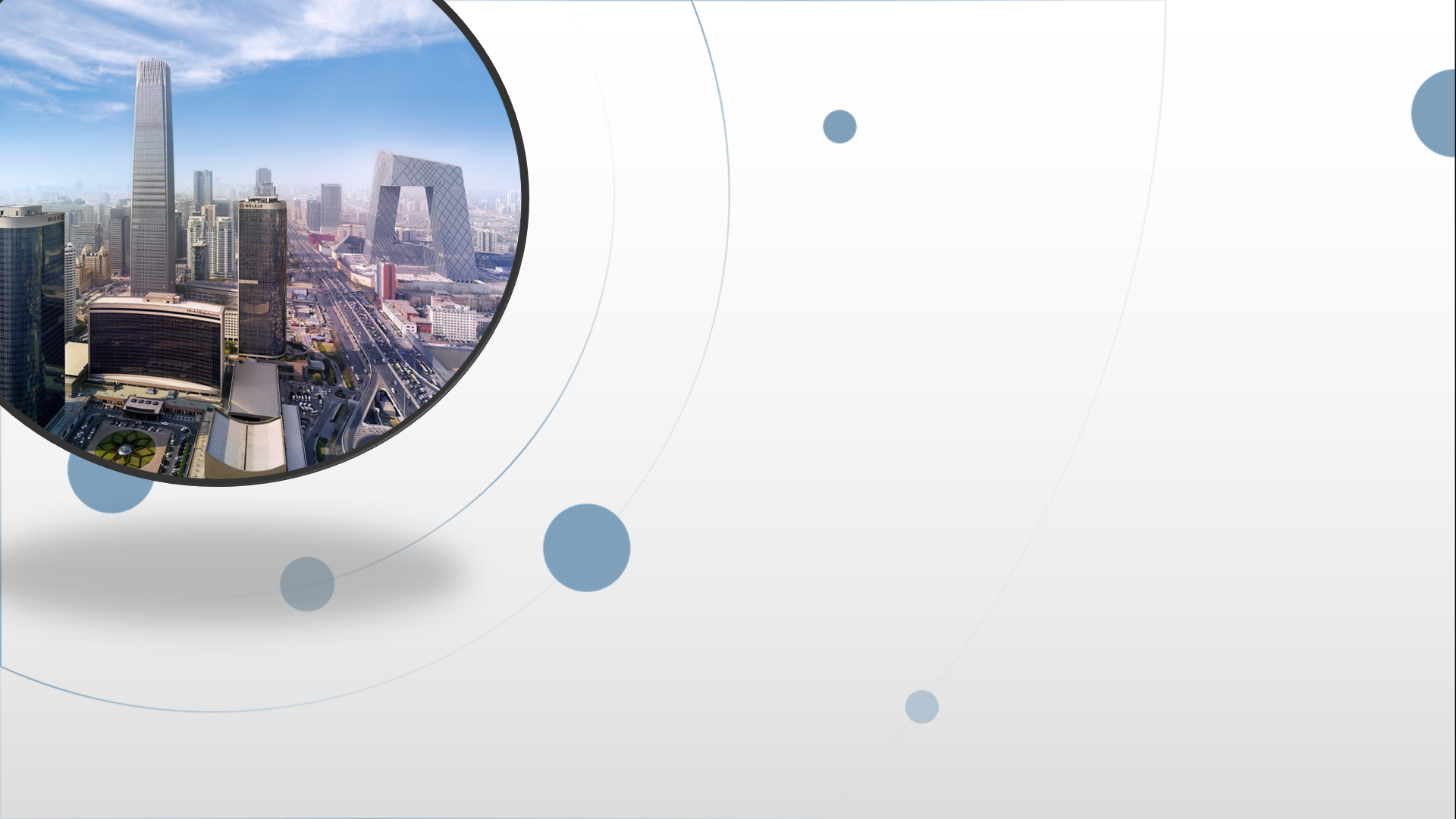 朝阳区线上课堂·高一语文
差序格局与孔子的道德体系
北京市朝阳外国语学校  王岩
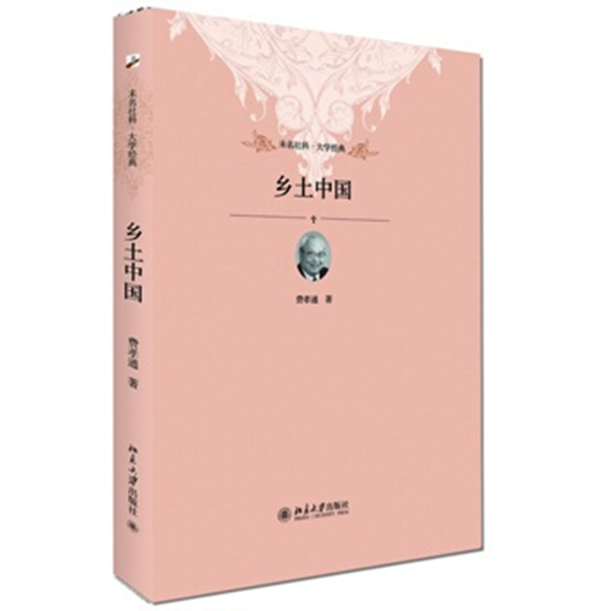 差序格局与团体格局
“差序格局”概念的提出
涂尔干：
传统社会——有机团结
现代社会——机械团结

费孝通：
传统社会——差序格局
现代社会——团体格局
差序格局与团体格局
差序格局与团体格局
同心圆波纹
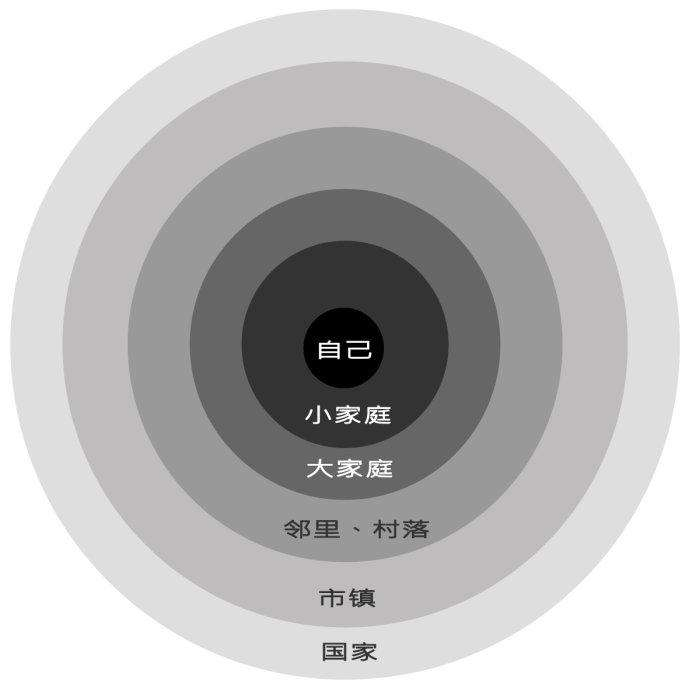 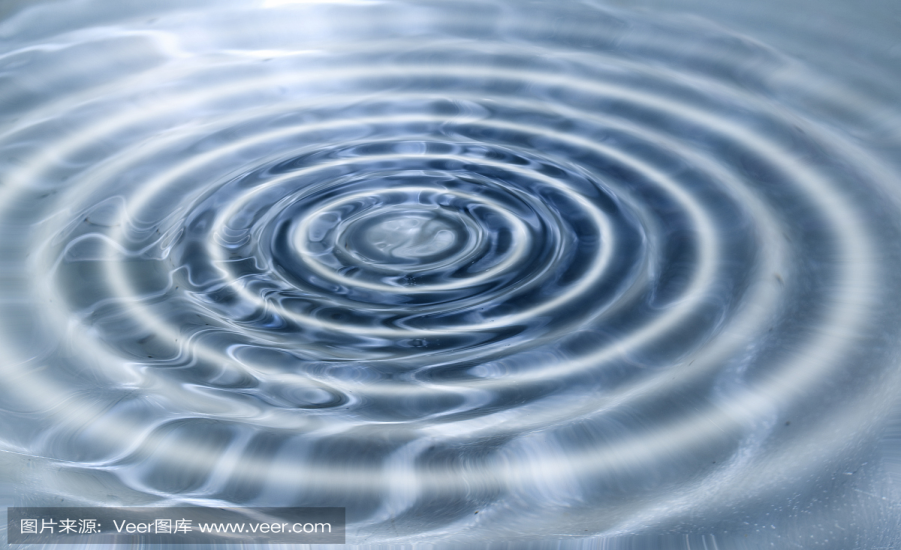 差序格局：“差序格局”是发生在亲属关系、地缘关系中的，以自己为中心的，具有伸缩性的社会格局。
社交网络
任务2
费孝通先生认为，“孔子的道德系统里绝不肯离开差序格局的中心”，请结合《论语》的相关语句分析差序格局如何体现在孔子的道德体系中。
1.有子曰：“其为人也孝弟，而好犯上者，鲜矣；不好犯上而好作乱者，未之有也。君子务本，本立而道生。”       
                     ——《论语 学而》
有子曰：“其为人也孝弟，而好犯上者，鲜矣；不好犯上而好作乱者，未之有也。君子务本，本立而道生。”
人们如果能够在家中对父母尽孝，尊爱兄长，那么他在外就可以对国家尽忠，忠是以孝悌为前提的，孝悌是以忠为目的的。儒家认为，家是国的基础，治国之前必须先齐家。家齐，而后国治，因为家就是人的调教之所，在家里把人调教好了，知道孝顺父母，尊敬兄长了，到社会上去，自然会尊君爱上，知道服从与尊敬，也就自然能与社会和谐相处，这样就可以维护国家和社会的安定了。
2.子曰：“为政以德，譬如北辰，居其所而众星共（同“拱”）之。”
                                ——《论语 为政》

注：
1.《尔雅·释天》：“北极谓之北辰。”
2.《观象》载：北极星在紫微宫中，一曰北辰，天之最尊星也。其纽星，天之枢也。天运无穷，而极星不移。故曰：“居其所而众星拱之。”
子曰：“为政以德，譬如北辰，居其所而众星共（同“拱”）之。”
统治者如果实行德治，群臣百姓就会自动围绕着你。这是强调道德对政治生活的决定作用，主张以道德教化为治国的原则。孔子坚信，只要当权者修养自己的德行，并对天下百姓推行德政，人民就会凝聚在它的周围，百姓就会万众一心。
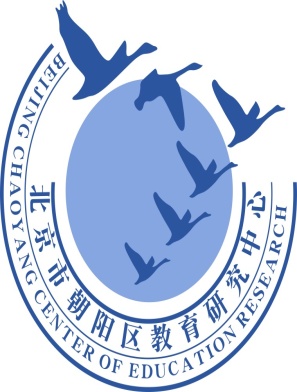 谢谢您的观看
北京市朝阳区教育研究中心  制作